Применение ML и AI в SDN
Тихонов С.Н. К4111
Что такое SDN?
Концепция SDN - это архитектурный подход к управлению сетями, который отделяет плоскость управления от плоскости данных, что позволяет централизованно и программно управлять сетевыми устройствами.
Основные принципы SDN:
1. Разделение плоскостей:
Плоскость данных (Data Plane) – отвечает за пересылку трафика (коммутаторы, маршрутизаторы).
Плоскость управления (Control Plane) – принимает решения о маршрутизации (контроллер SDN).
2. Логически централизованное управление:
Контроллер SDN (например, OpenDaylight, ONOS) управляет всеми сетевыми устройствами через открытые API (например, OpenFlow).
3. Программируемость сети:
Сетевые политики настраиваются программно, а не вручную на каждом устройстве.
4. Виртуализация:
Виртуализация традиционных сетевых устройств (маршрутизаторы, фаерволы, балансировщики нагрузки) и самих сетей (VLAN).
Почему ИИ и SDN?
Проблемы традиционных сетей:

Ручное управление политиками (QoS, безопасность) не всегда эффективно.

Рост сложности сетей (5G, IoT) требует автоматизации.

Контроллер SDN не всегда может предсказывать аномалии.

Использование ML/ИИ+SDN для:

Автоматического анализа трафика.

Прогнозирования перегрузок и атак.

Оптимизации маршрутизации в реальном времени.

Пример: Google использует ML для управления трафиком в своих ЦОД.
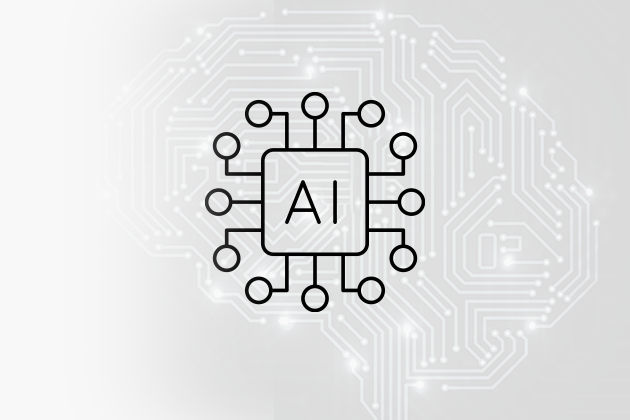 Основные применения ML/AI в SDN
1. Оптимизация трафика и QoS
Задача: Предотвращение перегрузок, балансировка нагрузки.
Алгоритмы (LSTM, Random Forest) анализируют исторические данные.
Прогнозируют пиковые нагрузки (например, в стриминговых сервисах).
SDN-контроллер динамически перенаправляет трафик.
Netflix использует ML + SDN для оптимизации потокового видео.
2. Обнаружение и предотвращение атак
Задача: Выявление DDoS, аномального поведения.
ML-модели (SVM, нейросети) обучаются на нормальном/атакующем трафике.
При обнаружении аномалий SDN автоматически блокирует подозрительные потоки.
Платформы вроде "Baidu Apollo" используют ML для защиты облачных сетей.
3. Самообучающиеся сети (Self-Learning Networks)
Задача: Минимизация вмешательства администратора.
RL (Reinforcement Learning) позволяет SDN адаптироваться к изменениям.
Например, автонастройка параметров QoS под новые приложения.
Stanford University тестирует RL для управления SDN в 5G.
Примеры реализаций
Google B4 (ML для глобальной сети)

ML предсказывает нагрузку между дата-центрами.

SDN автоматически перераспределяет трафик.

Результат: На 30% меньше потерь пакетов.
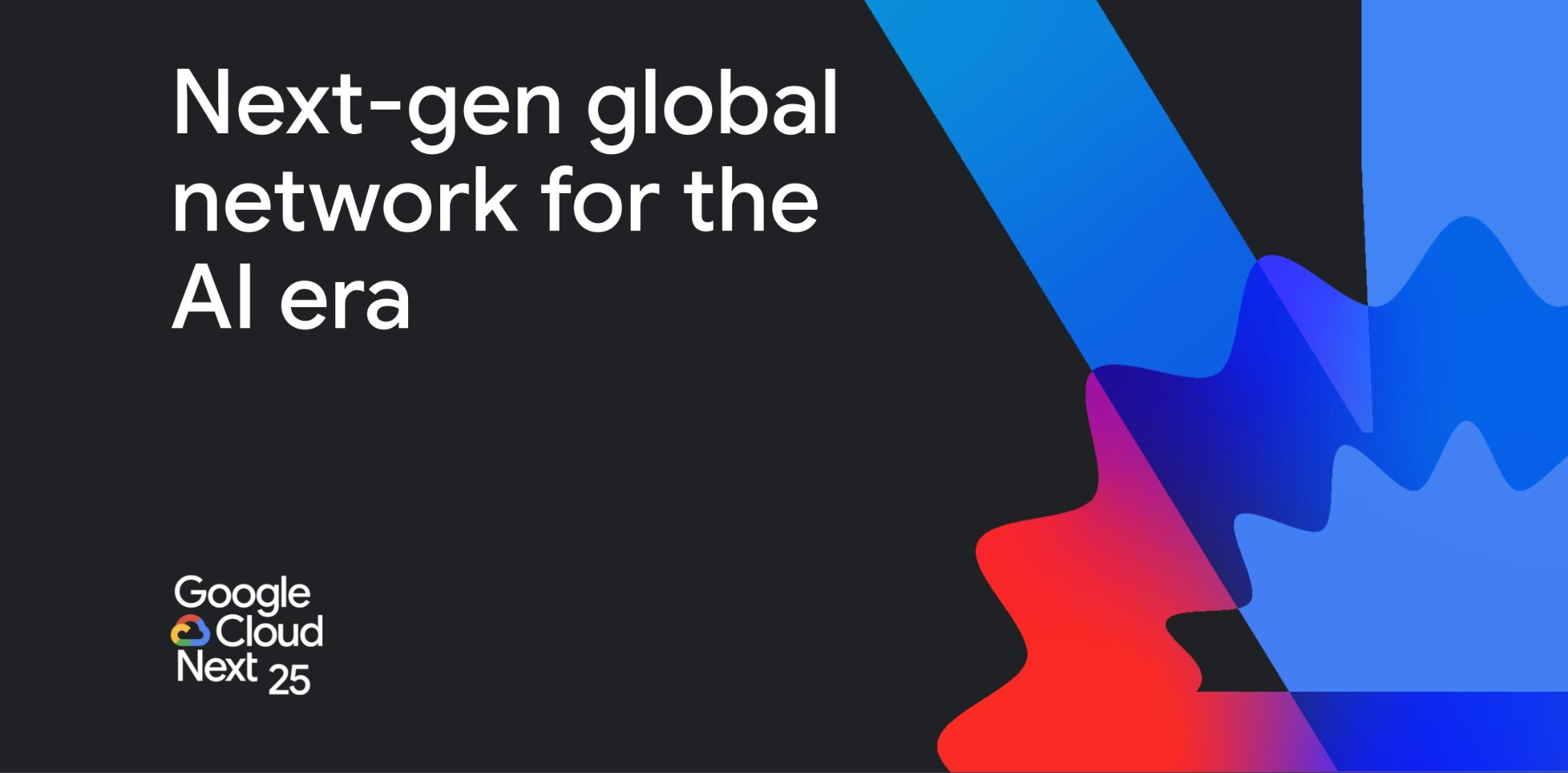 Примеры реализаций
Microsoft Azure (Анти-DDoS)


ИИ анализирует 6.5 трлн сигналов в день.

SDN изолирует атаки за миллисекунды.
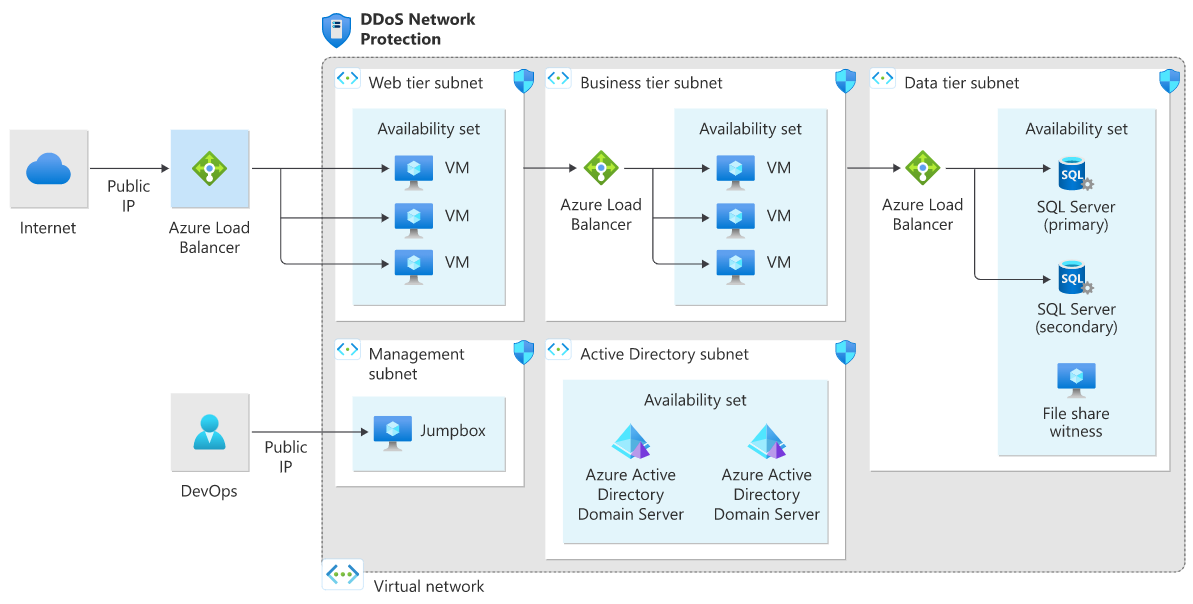 Проблемы и перспективы
Проблемы:
Задержки: ML-модели должны работать в реальном времени.

Безопасность: Атаки на сами ML-модели (Adversarial ML).

Сложность: Обучение моделей требует больших данных.

Перспективы:
TinyML: Упрощенные ML-модели для edge-устройств.

ИИ + NFV: Полная автономия сетей.

Квантовые алгоритмы: Для сверхбыстрой оптимизации.
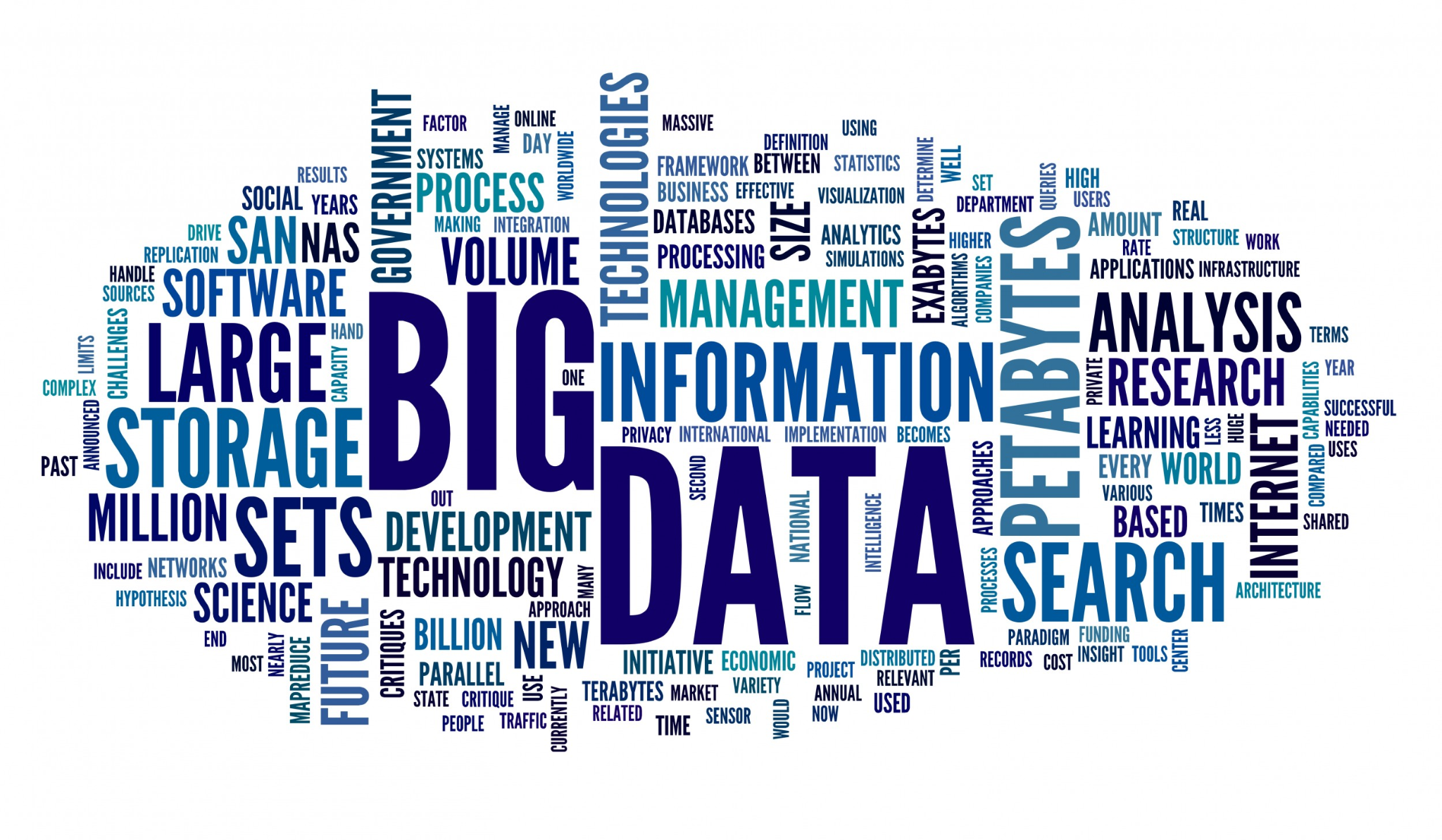 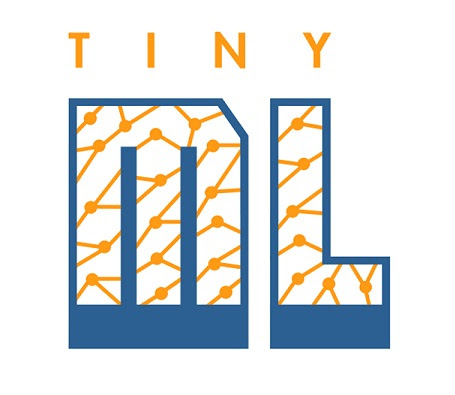 Заключение
Объединение искусственного интеллекта  и машинного обучения с Software-Defined Networking открывает новую эру в управлении сетевыми инфраструктурами. Эта синергия превращает традиционные сети в умные, адаптивные и безопасные системы, способные самообучаться, прогнозировать проблемы и мгновенно реагировать на изменения. Внедрение ИИ/ML в SDN – не просто тренд, а необходимость для современных сетей. Это повышает надежность, безопасность и эффективность, сокращая затраты и обеспечивая готовность к будущим технологическим вызовам.
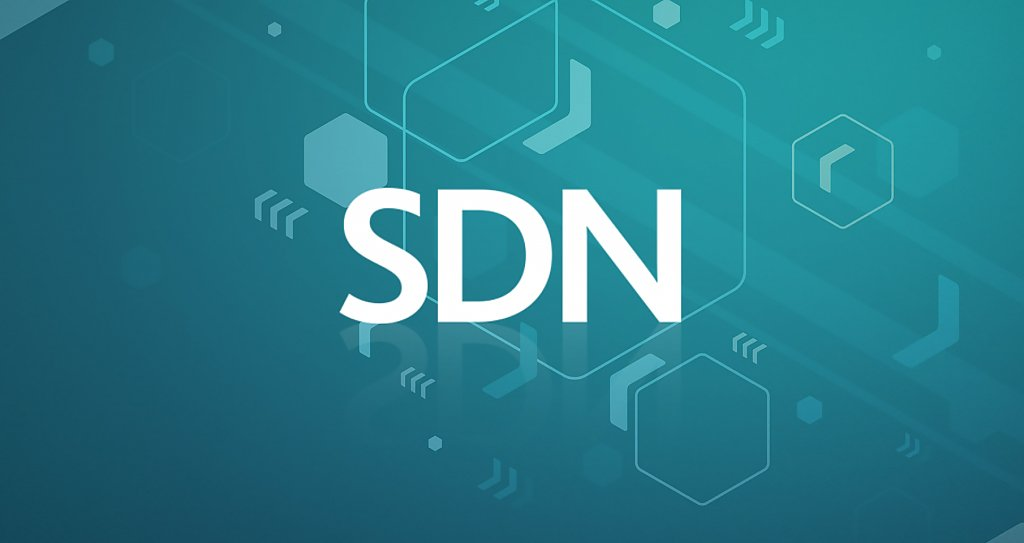 Спасибоза внимание!
Тихонов С.Н. К4111